Capacitación digital y sostenibilidad en el ámbito del transporte y la movilidad 

AF01, Experto Profesional en Competencias digitales para el sector de la movilidad y transporte

AF02, Experto Profesional en Tecnologías y herramientas claves para la transformación digital en el sector del transporte, movilidad y logística

AF03, Experto Profesional en Digitalización sostenible en el sector transporte, movilidad, logística e infraestructuras vinculadas. Automatización, marketing y aplicación
2023-2025  
UNED – Ministerio de Transportes y Movilidad Sostenible
UNED – MITMS / Capacitación digital y sostenibilidad en el ámbito del transporte y la movilidad
1
Presentación
01. Introducción y Objetivos
02. Destinatarios y Acceso
03. Escala de Tiempos y Contenidos
04. Metodología, Actividades,  Materiales y Evaluación
05. Resumen y Equipo Docente
UNED – MITMS / Capacitación digital y sostenibilidad en el ámbito del transporte y la movilidad
2
Introducción
DIPLOMA DE EXPERTOS PROFESIONALES (15 créditos, 325 horas de teoría, 50 horas de práctica), con una dedicación cada uno de 15 créditos ECTS (European Credit Transfer Systems) que son equivalentes a 375 horas de trabajo por el estudiante
Se recomienda por ello en cada uno de una dedicación semanal media comprendida entre las 15 y 25 horas de estudio, con un refuerzo adicional los fines de semana donde se realiza la evaluación de cada submódulo (semana), y en la decimoquinta y última semana del curso donde se realizará la evaluación final, donde se incluye la recuperación final (si es necesaria) de las Pruebas de Evaluación Continua de cada uno de los 14 submódulos previos (semanas), la entrega del Trabajo Final del curso y la Encuesta Final de curso
UNED – MITMS / Capacitación digital y sostenibilidad en el ámbito del transporte y la movilidad
3
Objetivos (I)
Subvención para el desarrollo por la UNED de cursos de Expertos Profesionales del Ministerio de Transporte, Movilidad y Agenda Urbana (Secretaría General de Transportes y Movilidad) dentro de su convocatoria en 2022 para la realización de cursos de formación para la capacitación digital y sostenibilidad en el ámbito del transporte y la movilidad, en el marco del Plan de Recuperación, Transformación y Resiliencia, financiado por la Unión Europea - Next Generation EU, se orienta a la formación para PYMEs de sectores específicos: movilidad, turismo, economía circular, entre otros, así como para la formación de personas desempleadas y de personas trabajadoras
UNED – MITMS / Capacitación digital y sostenibilidad en el ámbito del transporte y la movilidad
4
Objetivos (y II)
El principal objetivo que se persigue con estos cursos es: 
AF01, Experto Profesional en Competencias digitales para el sector de la movilidad y transporte
atraer a estudiantes y profesionales al sector del transporte y la movilidad, un sector en pleno auge, que requiere de personal cualificado y que se enfrenta a varios retos en los próximos años
AF02, Experto Profesional en Tecnologías y herramientas claves para la transformación digital en el sector del transporte, movilidad y logística
especializar profesionales que estén preparados para ser líderes del sector del transporte, la movilidad, la logística y las infraestructuras vinculadas, que requiere de conocimientos sólidos con base tecnológica
AF03, Experto Profesional en Digitalización sostenible en el sector transporte, movilidad, logística e infraestructuras vinculadas. Automatización, marketing y aplicación
especializar profesionales que, posteriormente, puedan aplicar sus conocimientos en zonas o áreas donde el transporte de mercancías y la logística es un aspecto muy relevante. Y en áreas donde existen grandes fábricas de materias primas que se están automatizando y donde una digitalización sostenible es vital para continuar con su economía local así como en zonas rurales
UNED – MITMS / Capacitación digital y sostenibilidad en el ámbito del transporte y la movilidad
5
Destinatarios y Acceso
Los cursos están destinados a aquellas personas que quieran mejorar sus conocimientos y capacidades personales así como potenciar su carrera profesional con la capacitación digital y sostenibilidad en el ámbito del transporte y la movilidad dentro de este programa subvencionado por la Secretaría General de Transportes y Movilidad del Ministerio de Transporte, Movilidad y Agenda Urbana 
Dentro de la selección de los estudiantes para el curso se tendrá en cuenta su curriculum vitae y formación, su experiencia laboral y profesional, su estado actual de empleo y su zona de residencia para maximizar el impacto del curso en ella así como el interés que demuestre el estudiante en la finalización del curso de forma satisfactoria
Para el acceso a este curso no se requiere ninguna formación previa, debiendo ser mayores de edad las personas que soliciten la preinscripción al mismo, y ser ciudadanos de un Estado miembro de la Unión Europea o de otro Estado parte en el Acuerdo sobre el Espacio Económico Europeo y de Suiza, así como sus familiares recogidos en el artículo 2 y 2 bis del Real Decreto 240/2007, de 16 de febrero, o tener autorización para permanecer o residir en territorio español
UNED – MITMS / Capacitación digital y sostenibilidad en el ámbito del transporte y la movilidad
6
Escala de tiempo
2024 AF01 e2. Septiembre – Diciembre 2024 AF02 e2. Septiembre – Diciembre 2024 AF03 e1. Septiembre – Diciembre
2025 Cierre (Junio)
2023 Arranque
Arranque y organización de actividades del curso, preinscripción y matrícula de estudiantes
Cierre administrativo de los cursos y subvención
Impartición del curso a distancia (online), 3 meses (15 semanas), entre el 9 de Septiembre de 2024 y el 22 de Diciembre de 2024
2024 AF01 e1. Febrero – Junio          2024 AF02 e1. Febrero – Junio
2025 AF02 e1. Enero – Mayo                2025 AF03 e1. Enero – Mayo
Impartición del curso a distancia (online), 3 meses (15 semanas), entre el 26 de Febrero de 2024 y el 16 de Junio de 2024 (Semana Santa 25/03/2024)
Impartición del curso a distancia (online), 3 meses (15 semanas), entre el 13 de Enero de 2025 y el 4 de Mayo de 2025 (Semana Santa 14/04/2025)
UNED – MITMS / Capacitación digital y sostenibilidad en el ámbito del transporte y la movilidad
7
Contenidos
UNED – M TMyAU / Capacitación digital y sostenibilidad en el ámbito del transporte y la movilidad
8
Metodología
Los cursos de Experto Profesional siguen la metodología propia de la UNED, que combina los valores de la enseñanza a distancia tradicional con las nuevas Tecnologías de la Comunicación, permitiendo aprender cómoda y fácilmente desde el domicilio, lugar de trabajo, o cualquier otro lugar. El proceso de aprendizaje se desarrolla a través de los materiales especialmente diseñados para el estudio del curso y del Campus Virtual de la UNED (agenda de trabajo, plan de actividades, tablón de anuncios, material audiovisual, etc.), manteniendo en todo momento contacto permanente (vía Web, e-mail, foros de debate, atención telefónica e incluso de forma presencial) con el equipo docente
Cada curso virtual incluirá un cronograma con las actividades a realizar cada semana de las 15 en que se divide el curso, para orientar a los estudiantes en las tareas a realizar, contenidos, evaluación continua y trabajo final
Esta flexibilidad es posible gracias a la atención y apoyo de tutores y profesores, que le guían de un modo personalizado a través de todo el proceso formativo hacia la consecución de los objetivos, eliminando así el aislamiento con el que suele relacionarse con la formación a distancia. Además, el equipo docente del curso preparará una serie de Pruebas de Autoevaluación que permitirán a los estudiantes evaluar por sí mismos la correcta adquisición de conocimientos y competencias asociadas al curso
UNED – MITMS / Capacitación digital y sostenibilidad en el ámbito del transporte y la movilidad
9
Actividades
No existen actividades presenciales obligatorias
La evaluación de los estudiantes se realizará basándose en la realización de las Pruebas de Evaluación Continua (estudio continuado a lo largo del curso), y el Trabajo Final, pudiendo existir una serie de actividades complementarias y voluntarias
Se utilizarán las siguientes herramientas:
Contenido didáctico
Contenido de estudio en cada uno de los módulos y submódulos/semanas. Con referencias y bibliografía específica para que cualquier estudiante pueda profundizar más en la materia si así lo requiere
Test de autoevaluación para que el estudiante pueda comprobar si ha entendido los contenidos
Foros de debate para que los estudiantes puedan intercambiar ideas entre ellos y con el equipo docente
Pruebas a distancia para evaluar que se han conseguido los objetivos
Trabajo final, como cierre del curso
La actividad tiene los siguientes recursos didácticos: Página web, material multimedia, guía didáctica y curso virtual (aLF)
UNED – MITMS / Capacitación digital y sostenibilidad en el ámbito del transporte y la movilidad
10
Materiales
Los materiales del curso estarán disponibles para los estudiantes dentro del curso virtual como parte del repositorio de contenidos
El estudiante podrá encontrar el siguiente material:
En cada submódulo/semana el estudiante podrá encontrar: 
guía didáctica, materiales completos para el seguimiento, 
presentaciones y videoclases de los aspectos más representativos, 
enunciados y guías de los ejercicios-casos prácticos, 
referencias externas y complementarias, 
y materiales de evaluación
Información de las tareas a realizar en cada submódulo/semana
Igualmente se pondrán accesibles para el estudiante libros, publicaciones complementarias y artículos y páginas web de interés para la adquisición de los conocimientos del curso
Herramientas necesarias para la comunicación e interacción con el equipo docente y resto de participantes en el curso, así como información de las sesiones online síncronas y tutorías, y por último las sesiones con ponentes invitados, y sus grabaciones
UNED – MITMS / Capacitación digital y sostenibilidad en el ámbito del transporte y la movilidad
11
Evaluación
Cada curso de Experto Profesional se divide en módulos y el equipo docente lo ha dividido en 15 submódulos (cada submódulo tendrá una duración de una semana de curso) para facilitar el estudio semanal del estudiante y dar una visión más clara de los conceptos y contenidos a estudiar
La evaluación tendrá carácter continuo y se llevará a cabo mediante las diferentes actividades propuestas
El equipo docente planteará, al comienzo del curso y al inicio de cada submódulo, las diferentes actividades a realizar, que cada participante deberá elaborar y remitir en los plazos indicados para su evaluación, seguimiento y mejora
Dicho sistema de evaluación tendrá la siguiente ponderación:
10% participación en los foros del curso y en las actividades que se presenten
10% participación y debate en las sesiones online de cada submódulo, tutorías y sesiones online con invitados/expertos en el submódulo
50% entrega y evaluación de las 14 tareas (una por cada submódulo de contenidos y semana)
30% entrega y evaluación del trabajo final
Se requiere una realización satisfactoria de todas las tareas a distancia propuestas para cada uno de los submódulos de contenidos (semanas). La evaluación final se basará en la síntesis y estimación positiva del conjunto de actividades propuestas, que implican poner en práctica los diferentes contenidos del curso, y la participación e implicación de los participantes a lo largo del mismo, en base a las pruebas de evaluación continua y al trabajo final
Será de obligado cumplimiento entregar el trabajo final así como realizar la encuesta final
De acuerdo con la normativa vigente de la UNED, la calificación final del curso será exclusivamente Apto, No Apto o No Presentado
UNED – MITMS / Capacitación digital y sostenibilidad en el ámbito del transporte y la movilidad
12
Resumen y Equipo Docente
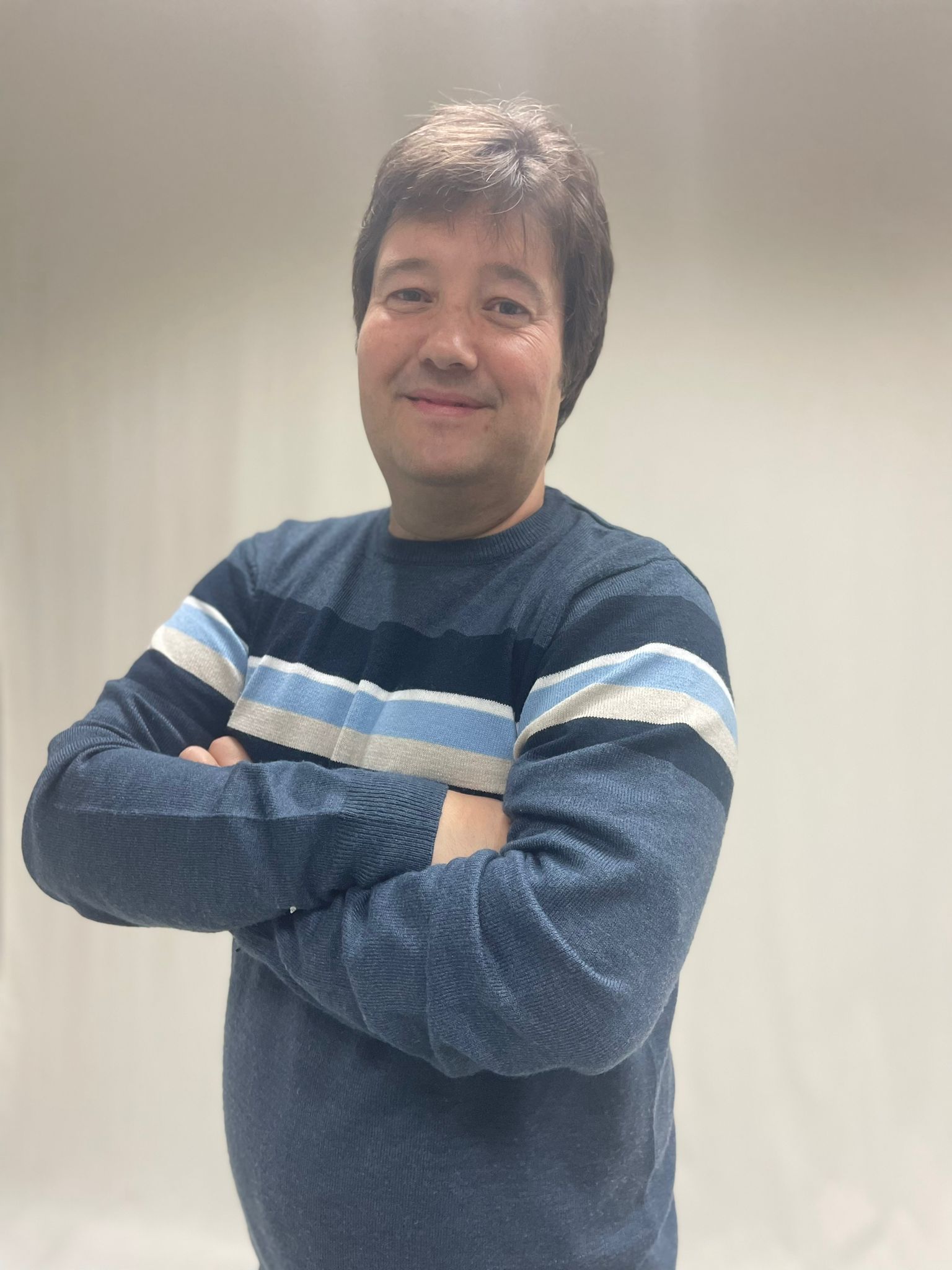 ELIO SAN CRISTOBAL RUIZ (Codirector - UNED)
Departamento de INGENIERÍA ELÉCTRICA, ELECTRÓNICA, CONTROL, TELEMÁTICA Y QUÍMICA APLICADA A LA INGENIERÍA elio@ieec.uned.es
Expertos Profesionales de la UNED – 15 ECTS
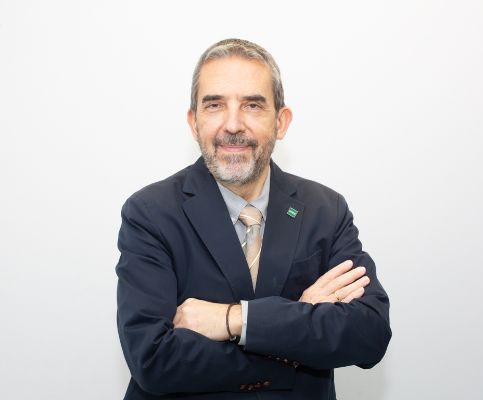 AF01 – Competencias digitales para el sector de la movilidad y transporte
AF02 – Tecnologías y herramientas claves para la transformación digital en el sector del transporte, movilidad y logística
AF03 – Digitalización sostenible en el sector transporte, movilidad, logística e infraestructuras vinculadas. Automatización, marketing y aplicación
MANUEL ALONSO CASTRO GIL (Codirector - UNED)
Departamento de INGENIERÍA ELÉCTRICA, ELECTRÓNICA, CONTROL, TELEMÁTICA Y QUÍMICA APLICADA A LA INGENIERÍA mcastro@ieec.uned.es
Siete ediciones (15 semanas cada una)
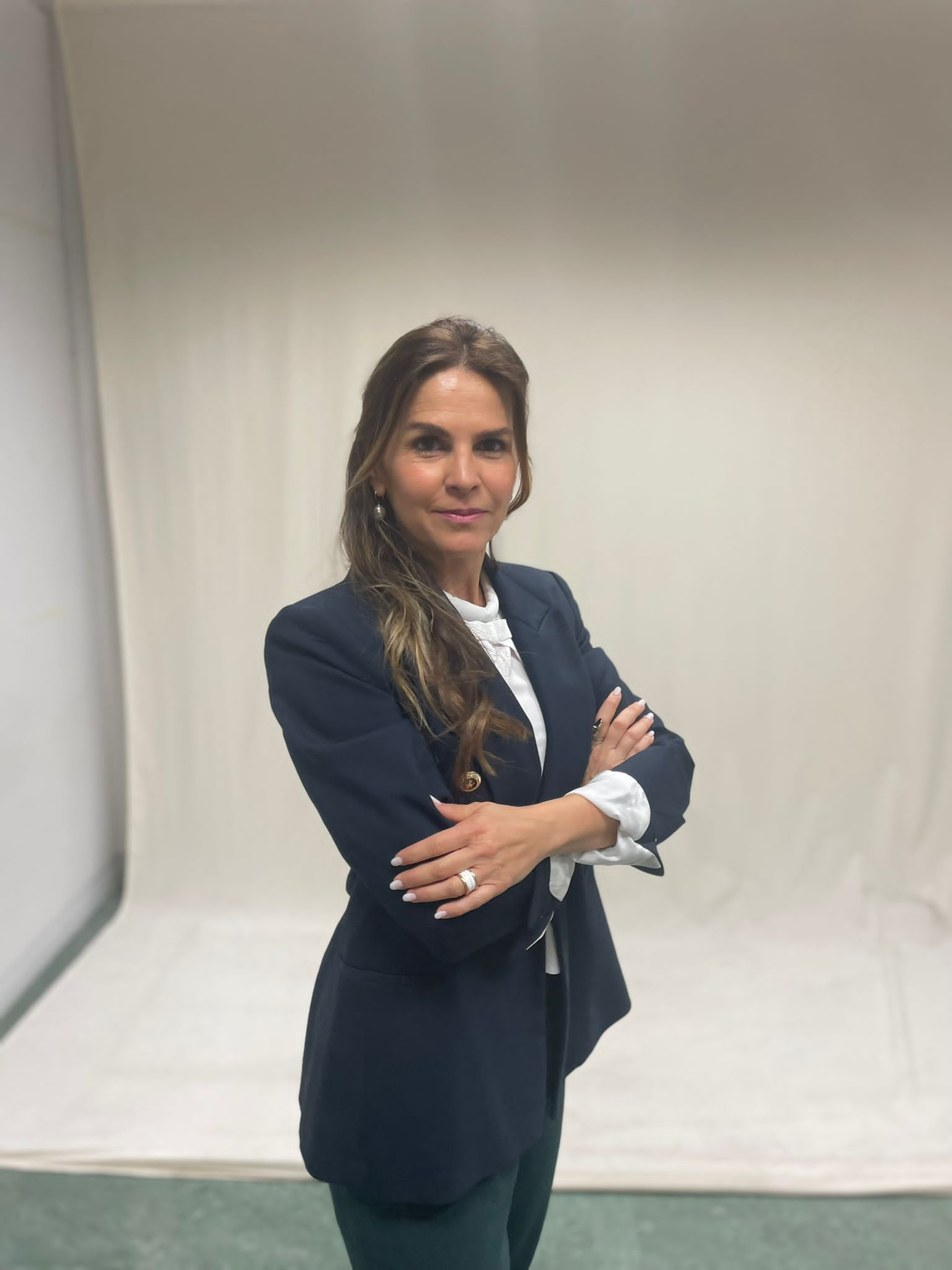 ELENA RUIZ LARROCHA (Codirector – UNED)
Departamento de INGENIERÍA DEL SOFTWARE Y SISTEMAS INFORMÁTICOS     elena@issi.uned.es
2024 (Febrero a Junio) –  2024 AF01 e1 y 2024 AF02 e1
2024 (Septiembre a Diciembre) –  2024 AF01 e2, 2024 AF02 e2 y 2024 AF03 e1
2025 (Enero a Mayo) –  2025 AF02 e1 y 2025 AF03 e1
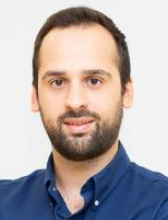 ADRIÁN MENDIETA ARAGÓN (Codirector)
Departamento de ANÁLISIS ECONÓMICO (Investigador)                         amendieta@cee.uned.es
Subvencionados por el MITMS
Preinscripción obligatoria antes de la matrícula enviando una carta de motivación para el estudio del curso y CV resumido
UNED – MITMS / Capacitación digital y sostenibilidad en el ámbito del transporte y la movilidad
13
Gracias
Capacitación digital y sostenibilidad en el ámbito del transporte y la movilidad
AF01, Experto Profesional en Competencias digitales para el sector de la movilidad y transporte
AF02, Experto Profesional en Tecnologías y herramientas claves para la transformación digital en el sector del transporte, movilidad y logística
AF03, Experto Profesional en Digitalización sostenible en el sector transporte, movilidad, logística e infraestructuras vinculadas. Automatización, marketing y aplicación
2023-2025 
UNED – Ministerio de Transportes y Movilidad Sostenible
Manuel Castro    
mcastro@ieec.uned.es
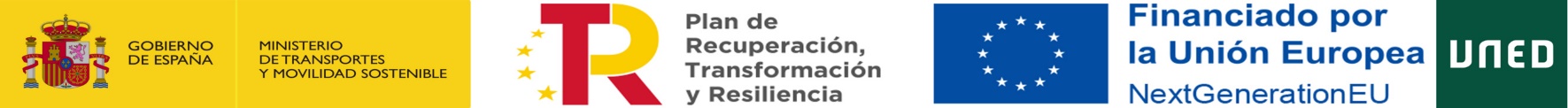 UNED – MITMS / Capacitación digital y sostenibilidad en el ámbito del transporte y la movilidad
14